Principios del Aprendizaje de Adultos
Cómo poner en Práctica 
la Teoría Educativa
Alberto Arntz
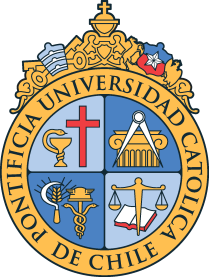 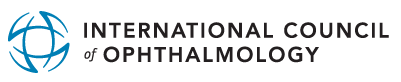 Experto en Educación
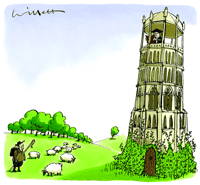 Docente Clínico
Objetivo de esta Sesión
Conocer la Teoría del Aprendizaje de adultos y su aplicación en la Docencia Clínica.
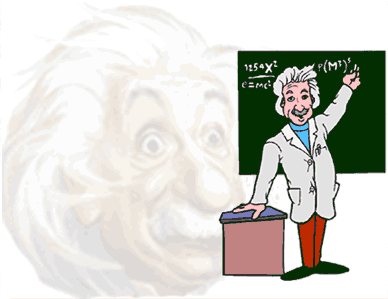 ¿Cuál es la importancia de Conocer la Teoría de Aprendizaje de Adultos ?
Metodología de Enseñanza basada en la Teoría de Aprendizaje de Adultos
Aumenta la eficiencia del proceso educativo
Estudiantes aprenden más rápido.
Adquieren conocimiento más profundo.
Retienen lo aprendido por más tiempo.
Se transforman en Educadores.
Mejores Médicos
Eficiencia en el Aprendizaje
Más eficiencia mientras más participativo y práctico es el método
Contenidos de la Sesión
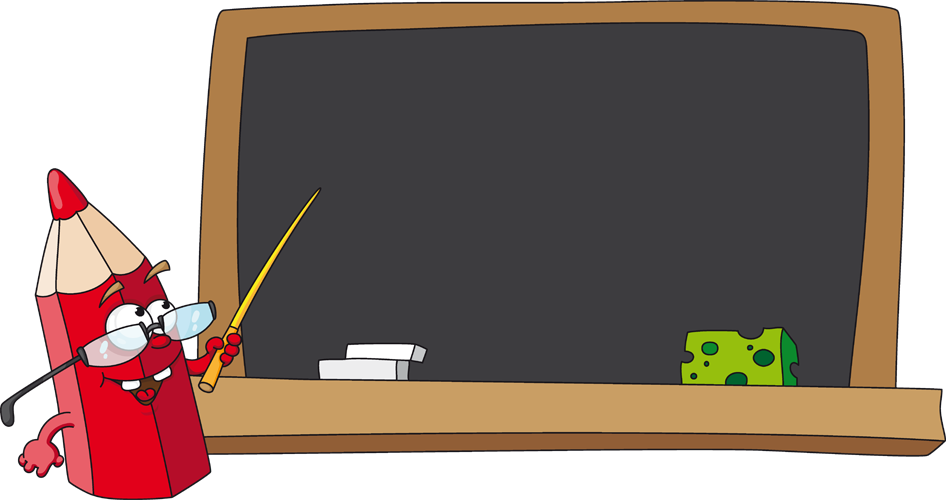 Quién es el Estudiante.
Qué es  Andragogía, sus fundamentos y principios.
Cuáles son las Estrategias básicas  en el Aprendizaje Significativo de Adultos.
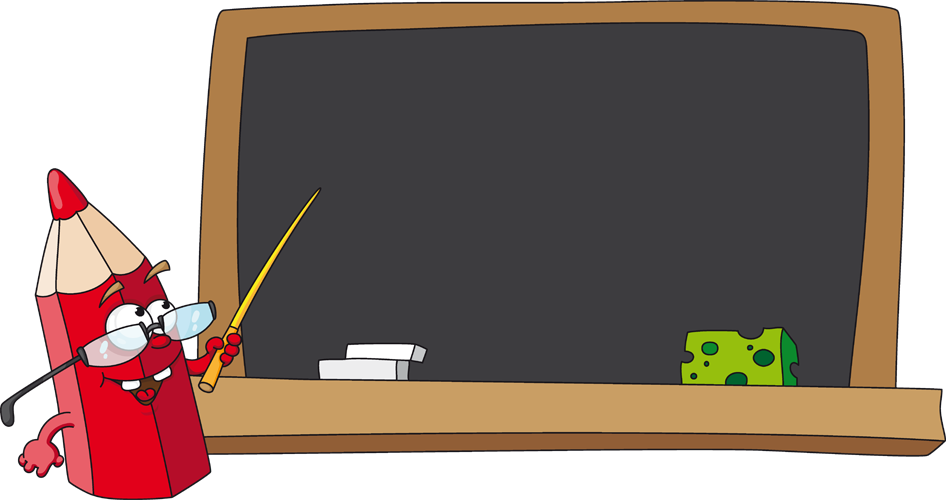 Quién es el Estudiante.
Qué es  Andragogía, sus fundamentos y principios.
Cuáles son las Estrategias básicas en el Aprendizaje Significativo de Adultos.
Diferencias generacionales
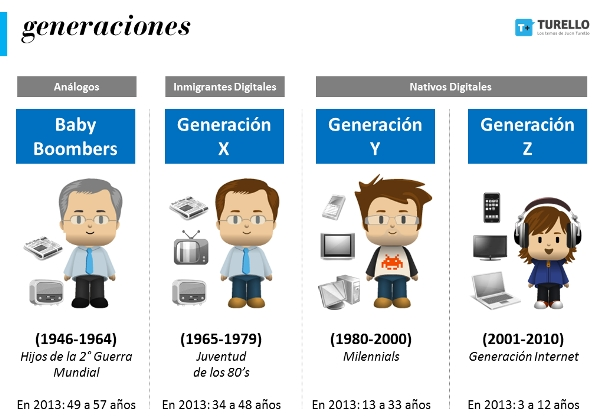 Nativos digitales
Conocimiento amplio pero menos denso 
 Creatividad
 Justicieros
 Espontáneos
Emocionales
 Balance entre la vida y el trabajo
.
Obediencia
Jerarquía
Fidelidad Institucional
Espíritu de Sacrificio
Dedicación completa al trabajo
Rebeldía
Competitividad
Individualismo
Criados en ausencia de padres
Confianza en si mismo
Tecnócratas
Residentes Millennials
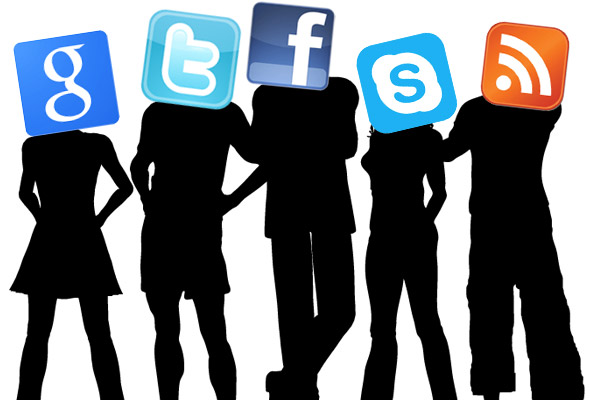 Tecnológicos
Comunitarios
 Globalizados
Baja resiliencia
Susceptibles a burn-out
Dificultad de esquematización y concentración
Diferencias individuales
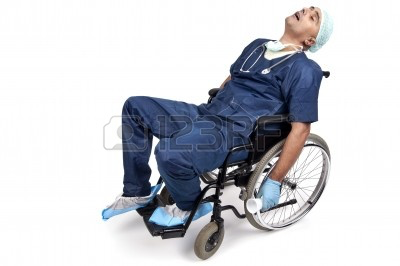 Entorno Socio-cultural.
Estructura de Personalidad.
Su familia.
Su formación médica.
Sus actividades extra-programáticas.
Su proyecto de vida.
Plan Educativo Individual
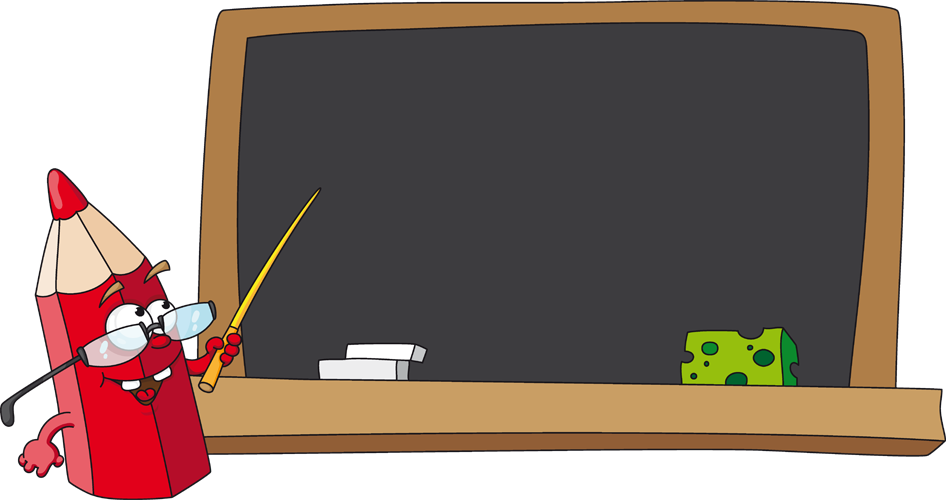 Quién es el Estudiante.
Qué es la Andragogía, sus fundamentos y principios.
Estrategias básicas en el Aprendizaje Significativo de Adultos.
Andragogía: (Malcolm Knowles)
“El arte y la ciencia de ayudar a adultos a aprender”
Los adultos necesitan ser activos en su proceso de  aprendizaje, y este tiene un carácter eminentemente práctico.

Andragogo: Facilitador de Procesos de Aprendizaje Significativos.
Los 5 Fundamentos del Aprendizaje de Adultos
1. Aprendizaje auto-guiado.

2. Experiencia previa facilita al aprendizaje.

3. Valoran la integración a las necesidades de su quehacer cotidiano.

4. Se interesan más en el aprendizaje centrado en Problemas que en las centradas en Contenidos.

5. La motivación nace del alumno.
Los 7 Principios de la Andragogía
Establecer un clima de aprendizaje efectivo, donde los estudiantes se sientan cómodos y seguros de expresarse.

Motivar a los estudiantes a identificar sus propias necesidades.

Estimular a los estudiantes a formular sus propios objetivos de aprendizaje.

Involucrar a los estudiantes en la planificación mutua de métodos educativos relevantes y contenidos curriculares.

Identificar junto a los estudiantes los  recursos y estrategias de uso de estos recursos alcanzar los objetivos.

Apoyar y acompañar a los estudiantes en llevar a cabo sus planes de aprendizaje.

Involucrar a los estudiantes en evaluar su propio aprendizaje.
Estrategias Básicas del Aprendizaje de Adultos
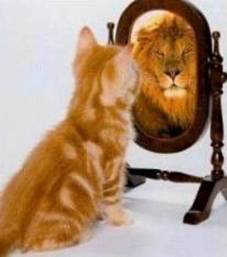 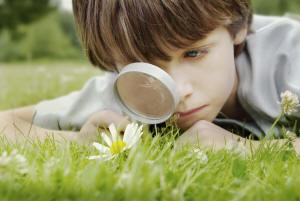 Aprendizaje autodirigido
(self-directed learning)
2. Valoración de Autocompetencia
(self-efficacy)
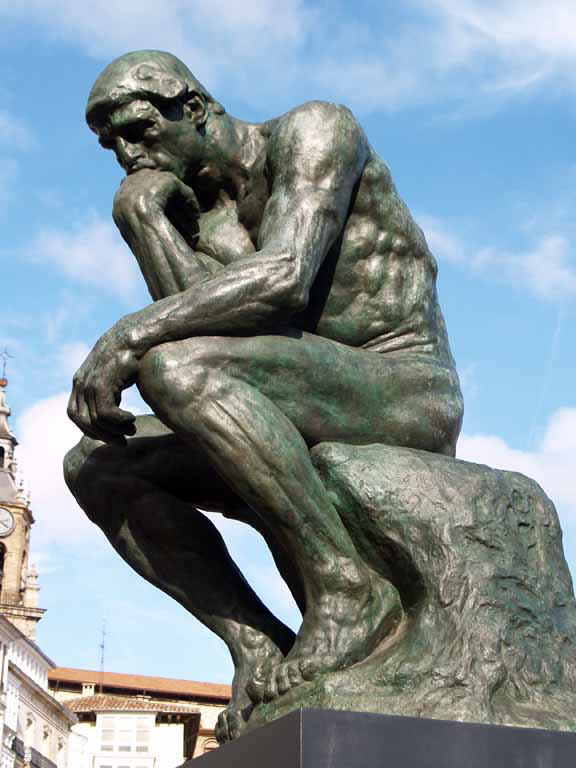 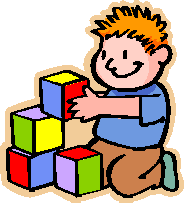 4. Práctica Reflexiva
(reflexive practice)
3. Constructivismo
(constructivism)
Autoaprendizaje. Características a desarrollar en el estudiante.
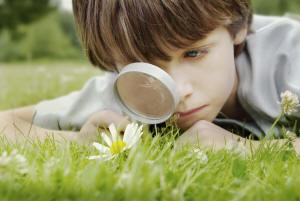 Metódico y disciplinado.
Lógico y analítico.
Colaborativo.
Curioso, creativo, y motivado.
Reflexivo y autoconsciente.
Etapas del Autoaprendizaje
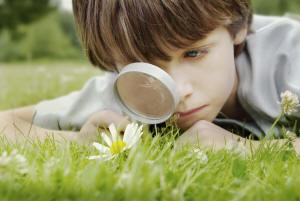 autonomía
ESTUDIANTES COMPROMETIDOS
ESTUDIANTES 
MOTIVADOS
organización
Necesitan ser guiados a explorar, participar, trabajar en grupo y tomar iniciativas
Requieren refuerzo para reflexionar y automanejar su aprendizaje
motivación
ESTUDIANTES DEPENDIENTES
ESTUDIANTES AUTODIRIGIDOS
Planifican, monitorean y evalúan su proceso de aprendizaje
Requieren entrenamiento y motivación para ser más responsables en su aprendizaje
Rol del Profesor en el Desarrollo de Autoaprendizaje
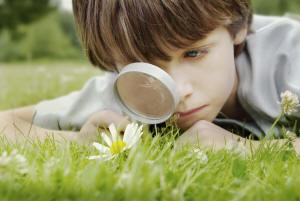 Facilitador
Empodera a los estudiantes en el uso de recursos relevantes, métodos y técnicas de evaluación.
Animador
Fomenta el uso de material de autoaprendizaje.
Diseñador
Crea material didáctico de autoaprendizaje.
Cómo Desarrollar el Aprendizaje Auto dirigido?
Estimular Preguntar.
dar importancia al tópico.
no hay respuestas correcto/incorrecto.
promueve investigación y análisis posterior.

Resolver problemas.
Estimula la creatividad y el pensamiento crítico.

Retroalimentación efectiva.
Identificar las brechas entre su conocimiento y el objetivo a lograr.
Refuerzo positivo por logros alcanzados.

Escucha activa.
Reflexión crítica de su proceso de aprendizaje y resultados.
Permite autoevaluación.
2. Valoración de Autocompetencia(“Self efficacy”, Bandura 1985)
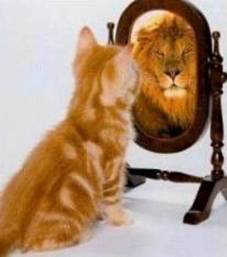 Confianza en sus propias capacidades para realizar una tarea.
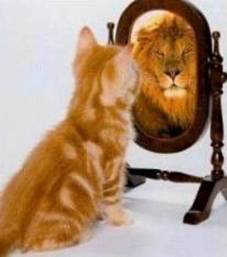 Auto-valoración de Competencia
Esta valoración determinará:
Lo que elijen hacer.
El esfuerzo entregado en determinada tarea.
El tiempo que persistan frente a la adversidad.
El grado de ansiedad o confianza al enfrentar determinada tarea.
Valoración de Competencia.Rol del Educador.
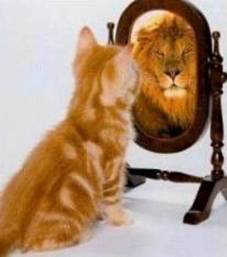 Generar experiencias exitosas.
 los éxitos aumentan la autovaloración, los fracasos la disminuyen.

Demostración.
observar a otro ser exitoso aumenta la convicción.

Persuasión verbal de tener las capacidades.
especialmente de alguien que es valorado por el alumno (mentor).

Estado psicológico.
re-interpretar la ansiedad o nerviosismo previo a nueva experiencia.
3. Constructivismo
“Tell me and I forget, show me and I remember, involve me and I understand” .
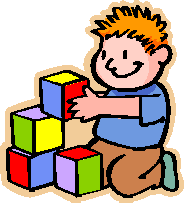 Constructivismo: El Estudiante Construye Conocimiento. (Kelly 1955; Kolb 1991)
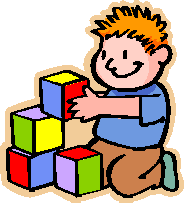 Entendiendo y reflexionando sobre experiencias previas.

Agregando o detallando un conocimiento previo.

Combinando nuevo conocimiento en el entendimiento personal de la realidad.

Repitiendo experiencia.
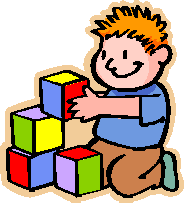 Construyendo la Estructura Cognitiva (Bloom,1963)
Constructivismo.
Roles del Docente
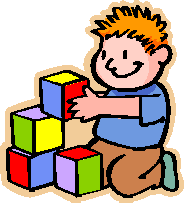 Proveedor de instancias de aprendizaje que clarifiquen la brecha entre lo que sabe (conocimiento previo) y la experiencia nueva.

Involucrar activamente a los estudiantes en su aprendizaje mediante interacción grupal y usando problemas relevantes.

Proporcionar el tiempo adecuado para la “digestión” y “sedimentación” de nuevos conocimientos.
4. Práctica Reflexiva(Donald Schön)
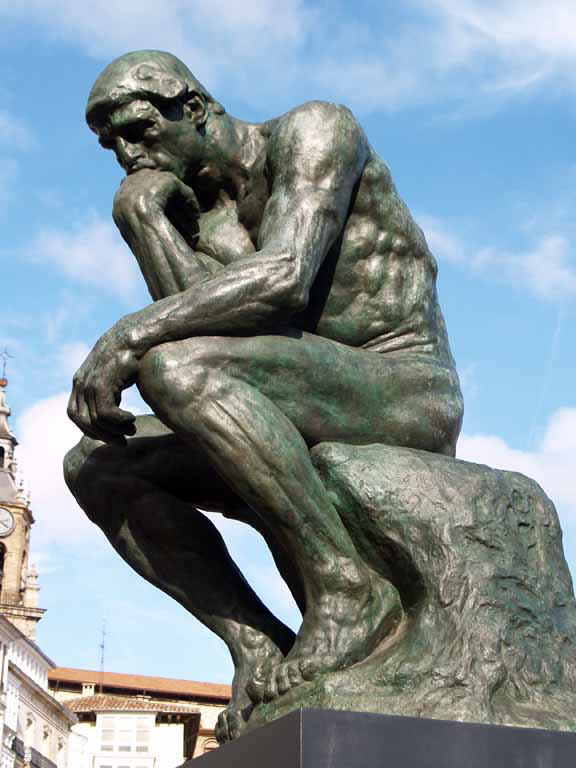 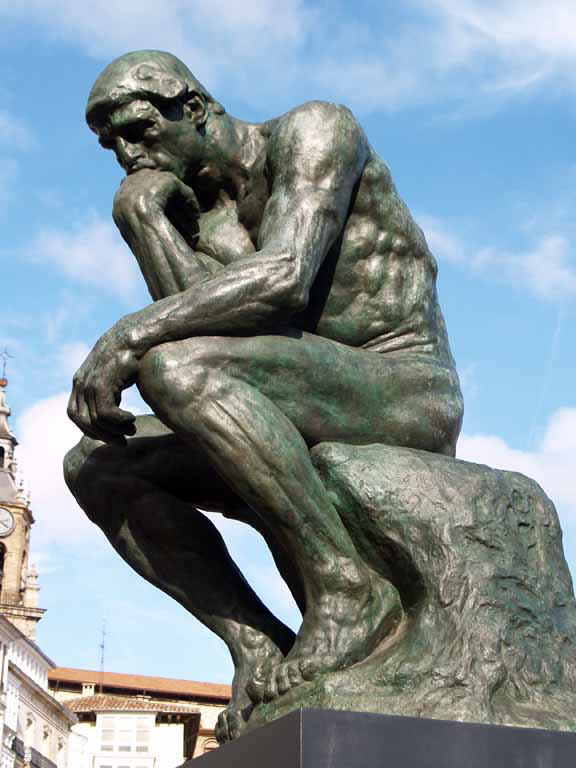 Práctica Reflexiva
El conocimiento teórico adquirido en la formación profesional a menudo no es útil para la resolución de problemas en la práctica clínica.

Reflexión en la acción
inmediata
Reflexión después de la acción
retrospectiva

Reformulación de su práctica que determina la sabiduría o el arte de su oficio.
Práctica Reflexiva
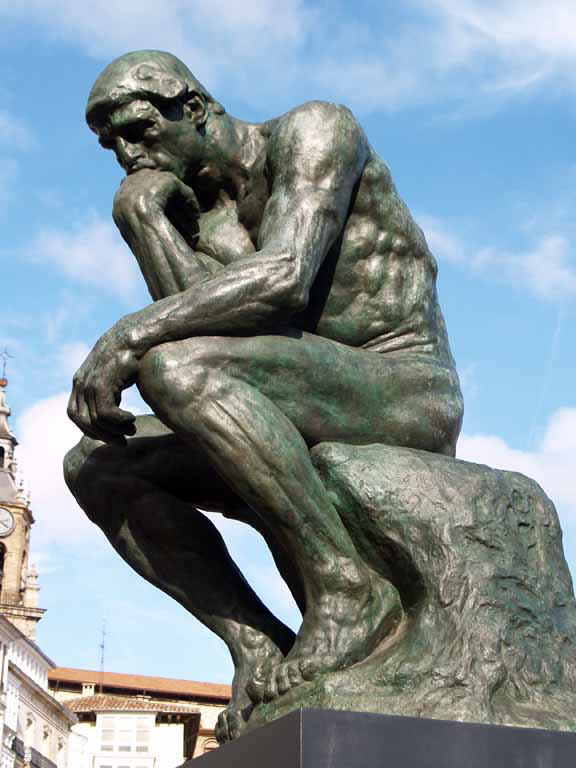 planificar
revisar
On action
hacer
In action
Modificar acción
Detectar cambio
Práctica Reflexiva. Rol docente.
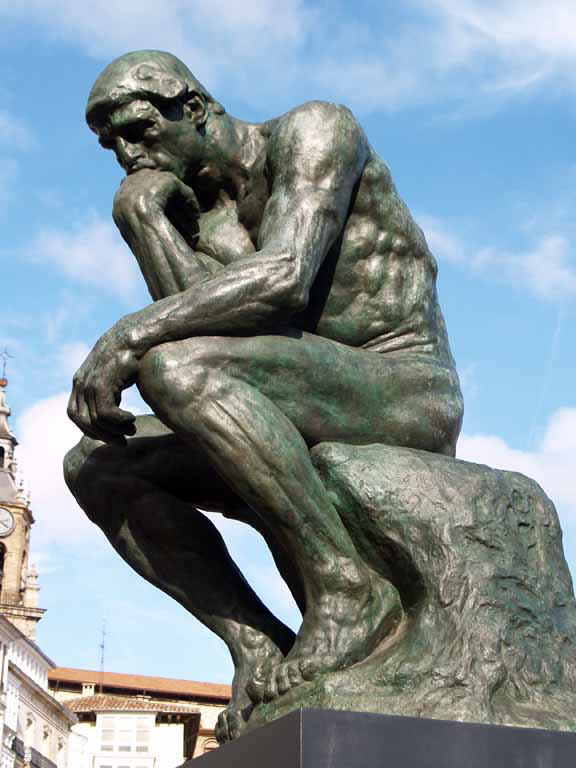 Crear instancias para compartir eventos clínicos con pares o docentes.

Retroalimentación programada periódica.

Promover uso de portafolios.
Estrategias básicas en el Aprendizaje de Adultos
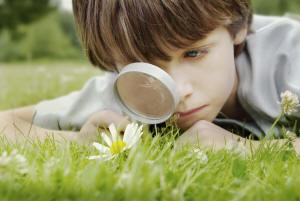 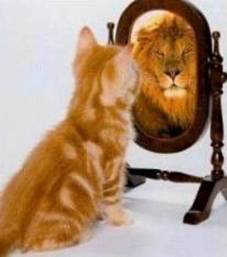 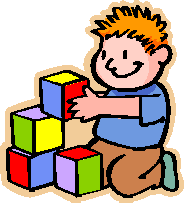 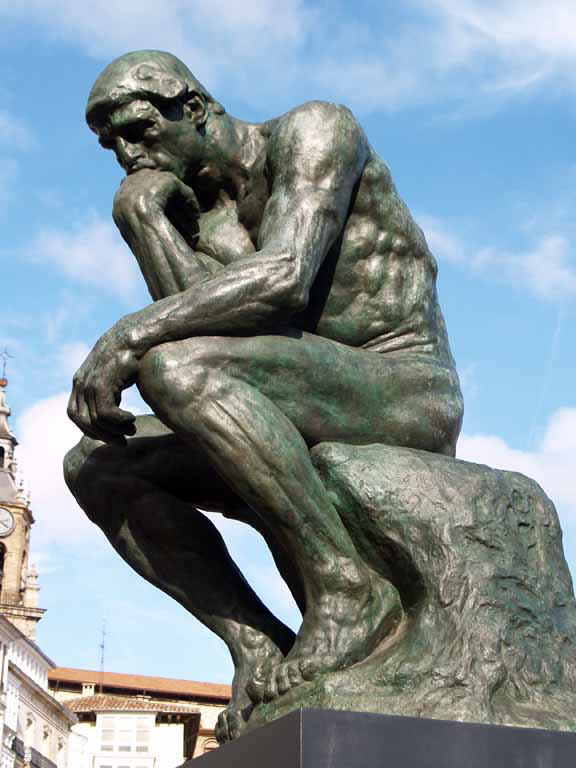 Conclusiones. Hacia un aprendizaje efectivo
Conozca al estudiante. El aprendizaje es personalizado y basado en su experiencia previa.

El Estudiante debe incorporarse activamente en la planificación, ejecución y autoevaluación de su Proceso Educativo.

El aprendizaje debe estar centrado en la comprensión y solución de problemas de la práctica clínica.

Los docentes y pares proveen soporte, modelaje, acompañamiento y retroalimentación.

Incorpore en el proceso educativo: Autoaprendizaje, Autovaloración de Competencia, Constructivismo y Práctica Reflexiva.
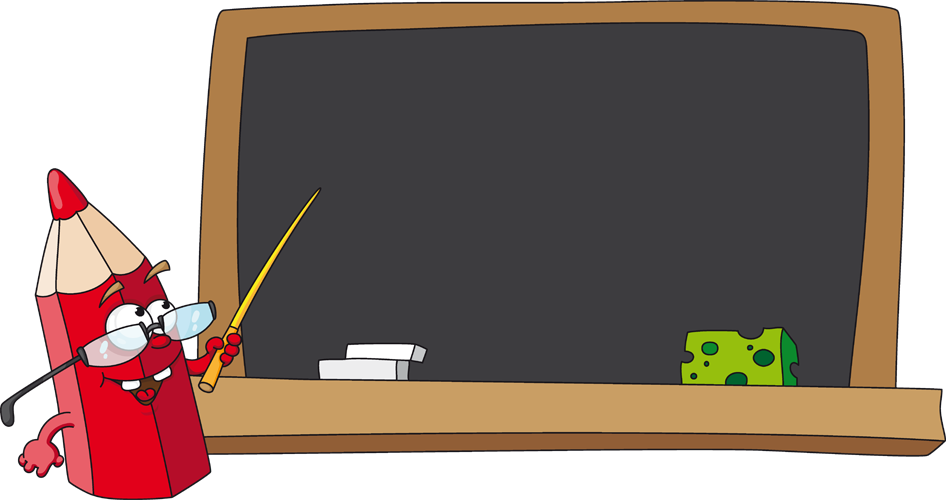 Muchas gracias

aarntz@med.puc.cl

Lectura sugerida:
Kaufman. Applying educational theory in practice. BMJ 326: 213-216. 2003.